Set Covering Problem
Felipe Cisternas Caneofelipecisternas17@gmail.com
Facultad de IngenieríaEscuela de Ingeniería Informática
Valparaíso, 22 de abril 2022
Índice
Ejemplo práctico del problema

Set Covering Problem : definición matemática
OR-Library
Características de las instancias
Lectura del archivo
Código Python
Ejemplo práctico del problema
Ejemplo práctico del problema
Un hospital busca organizar 6 procedimientos médicos a realizar en un turno con los 6 médicos disponibles que tiene.
Cada médico cobra sueldos diferentes y realiza ciertos procedimientos
El hospital necesita realizar todos los procedimientos al menor costo posible, ¿cómo modelamos este problema?
Ejemplo práctico del problema
Las variables de decisión son los médicos y tienen un dominio binario
Sujeto a:
Ejemplo práctico del problema
Buscamos minimizar la suma de los sueldos de los médicos, es decir:
Sujeto a:
Ejemplo práctico del problema
La solución es la siguientes:
Sujeto a:
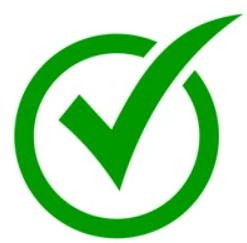 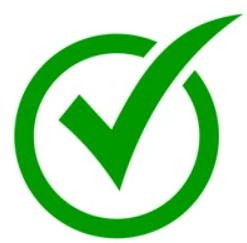 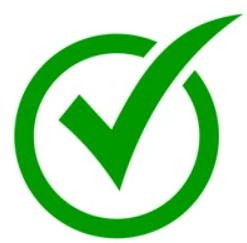 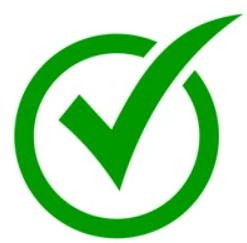 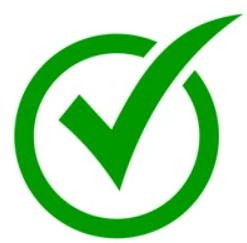 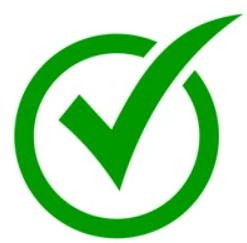 Set Covering Problem
Set Covering Problem
El objetivo es encontrar el conjunto de elementos con el mejor coste que satisfaga una determinada cantidad de necesidades
Ejemplos de aplicación reales:
Programación del personal de aerolíneas y autobuses
Ubicación de las instalaciones de emergencia
Ubicación de los detectores de gas para plantas industriales
Ubicación de los puntos de puntos de recarga de vehículos eléctricos
Asignación de personal médico
OR-Library
OR-Library
Del ingles Operations Research Library, es una colección de conjuntos de datos de prueba para una variedad de problemas de Investigación Operativa (OR).
Para el Set Covering Problem tenemos 11 conjunto de instancias dando un total de 65 instancias por resolver
De estas 65 instancias, 45 tienen óptimos conocidos y las 20 restante no
Características de las instancias
La densidad es el porcentaje de entradas que no son ceros
Lectura del archivo
Dimensiones de la matriz de cobertura ( m x n )
Código Python
Dimensiones de la matriz de cobertura ( m x n )
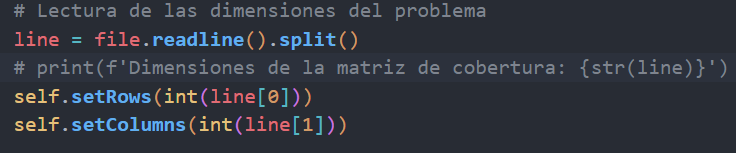 Código Python
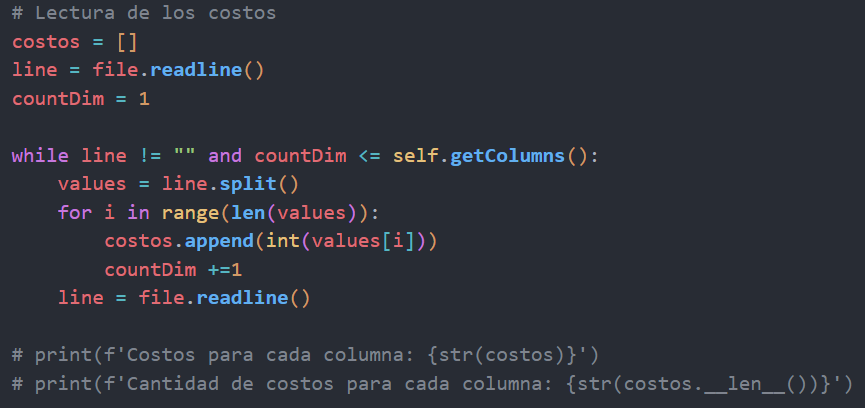 Código Python
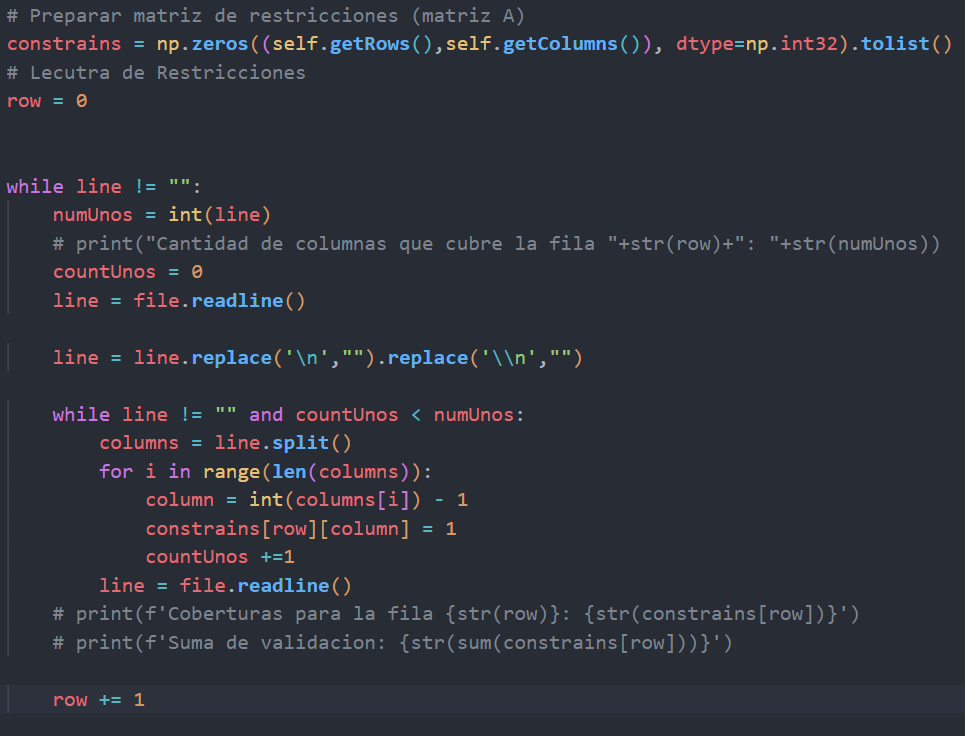 Consultas?